Overcoming Environmental and Metal Interference Using Multi-Frequency RFIDPart 2
Team: Jake Boudreaux, Liz Raymond, Sam Irving, Paige Harris
Advisors: Daniel Baxter, John Scalzo
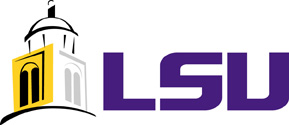 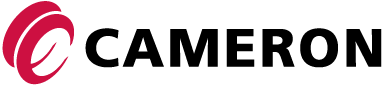 Project Overview
Funded by Cameron
Continuation of the 2010 Capstone 
	series project
Used for Inventory Management of 
	Christmas Tree Oil Wells in Harsh 
	Conditions
Spirit of Innovation
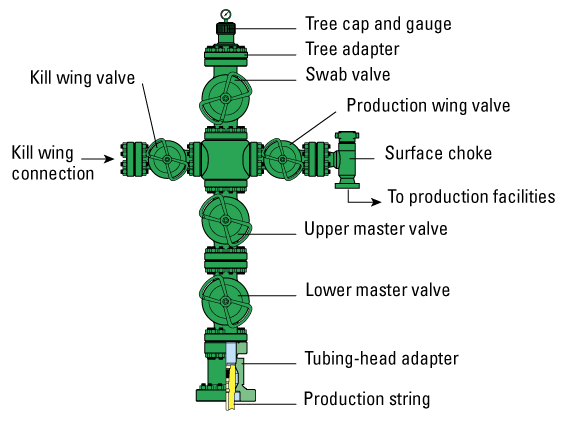 Two Project Objectives
Solve the power consumption issue of last year’s project
Wake-up Circuit

Providing a unique but efficient way accessing and displaying oil well valve information utilizing an active RFID network
Augmented Reality System
Main Requirements
/
[Speaker Notes: Many of these are ideal goals, such as the lifespan and the dimension]
Wake-Up Circuit
Cameron 2.0
Wake-Up Circuit
Antenna
Filter
Amplifier
MCU
Load Switch
Wake-up Circuit Diagram
[Speaker Notes: Reasons for Wake-up Circuit, Basic Design consists of:]
Antenna: Antenova Titanis 2.4GHz
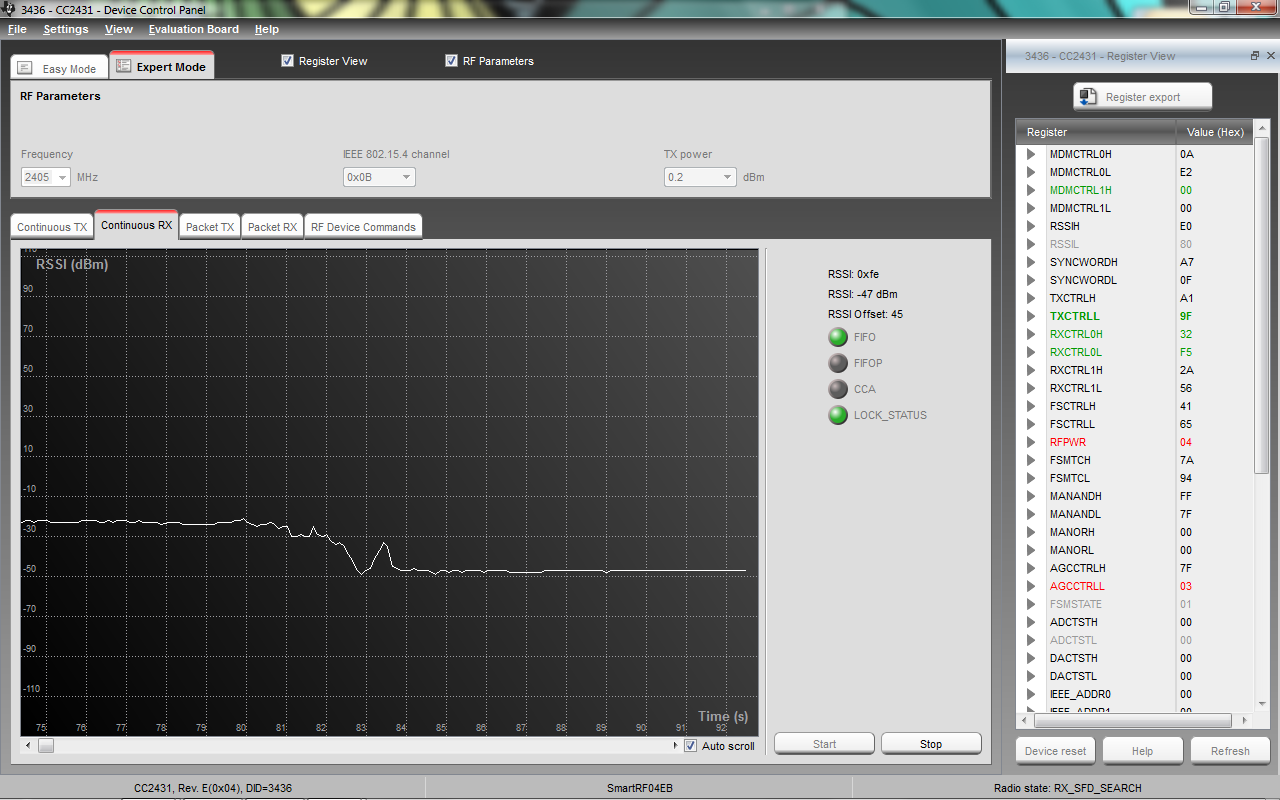 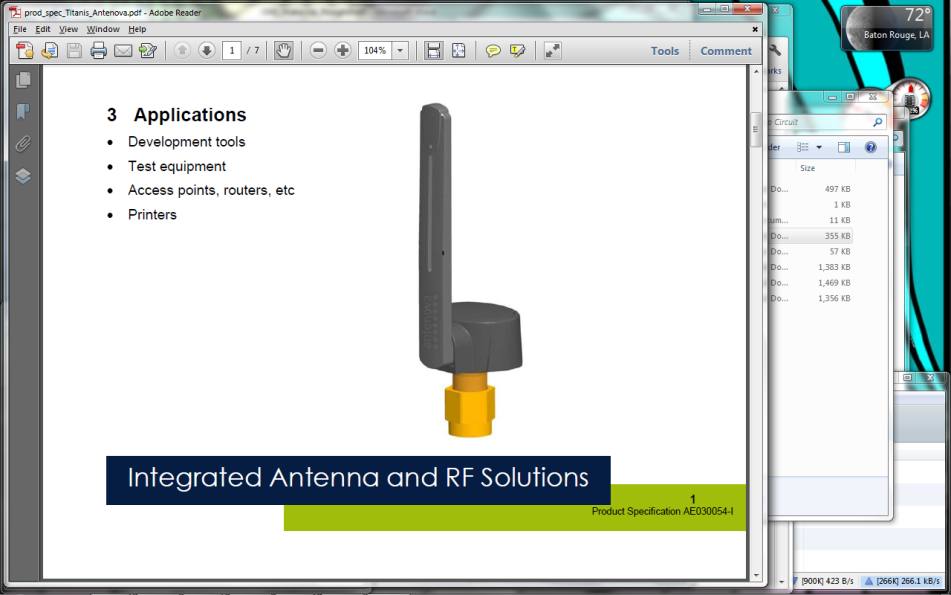 Distance Test
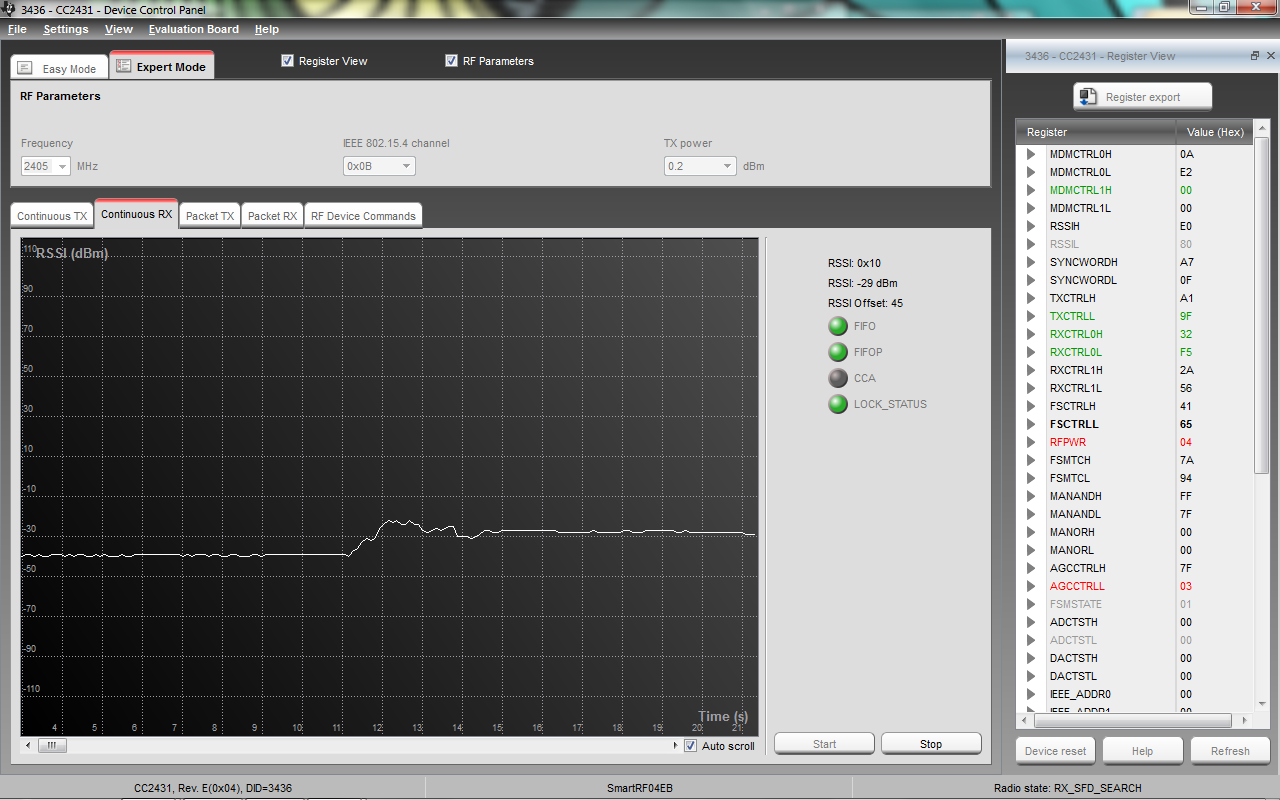 Polarization
Test
Filter
These tests were run with the Sawtek 855916 SAW Filter
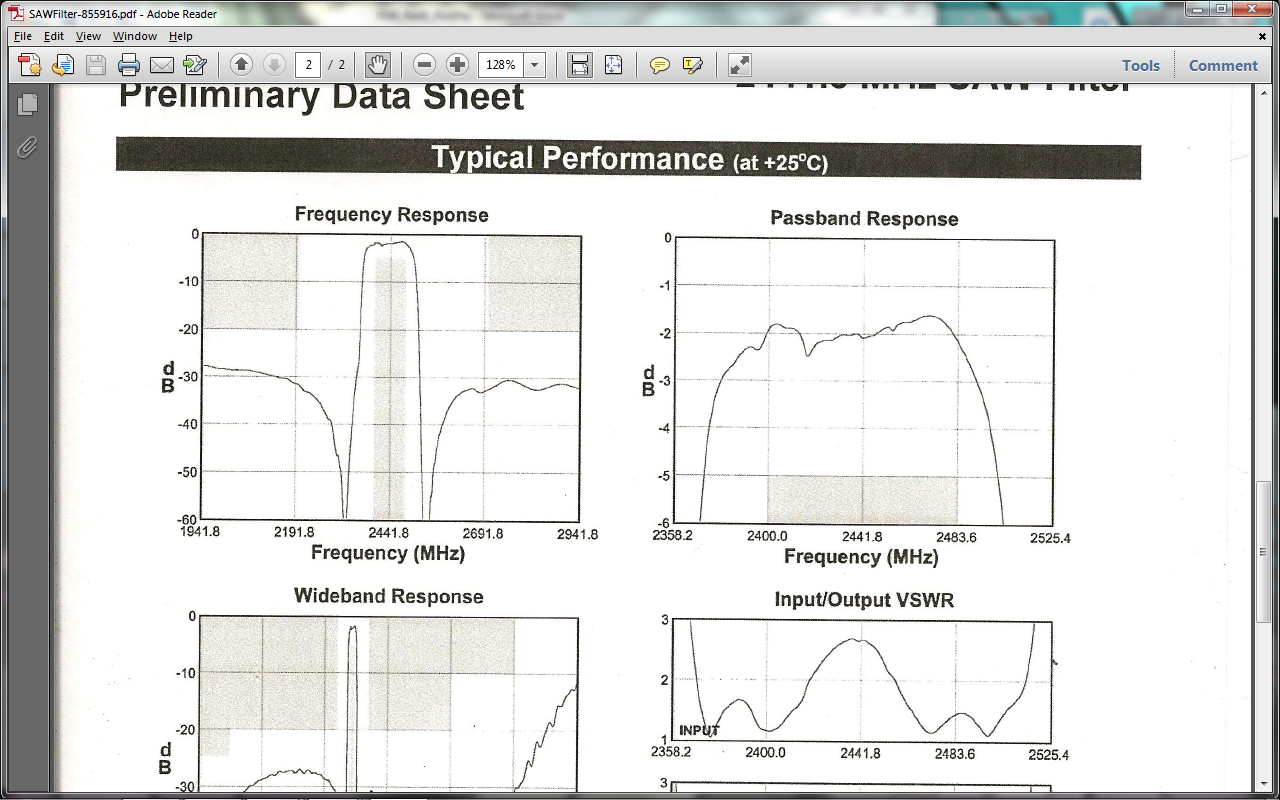 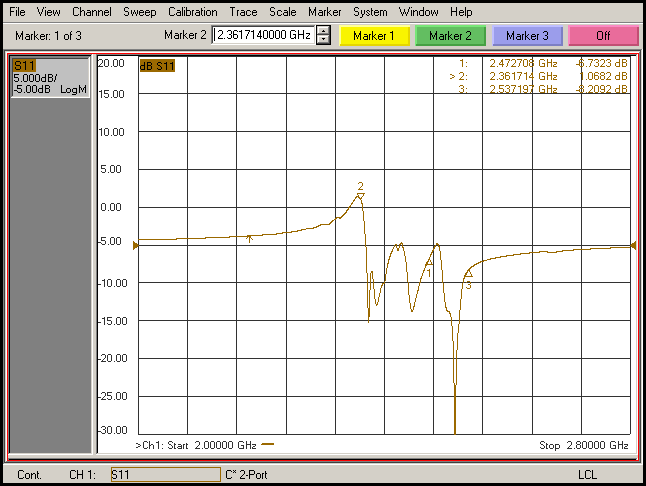 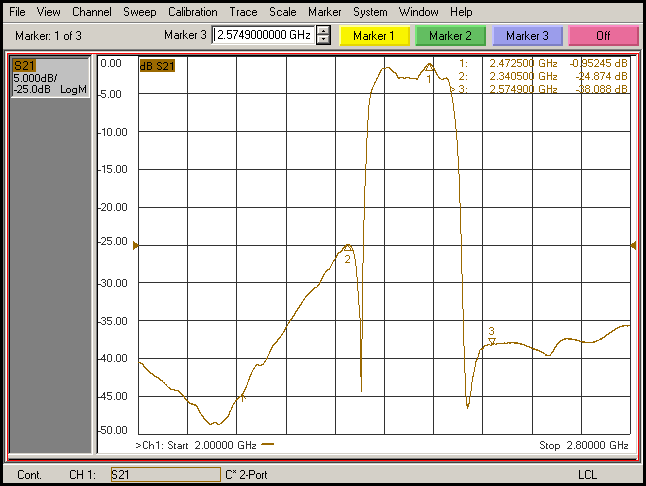 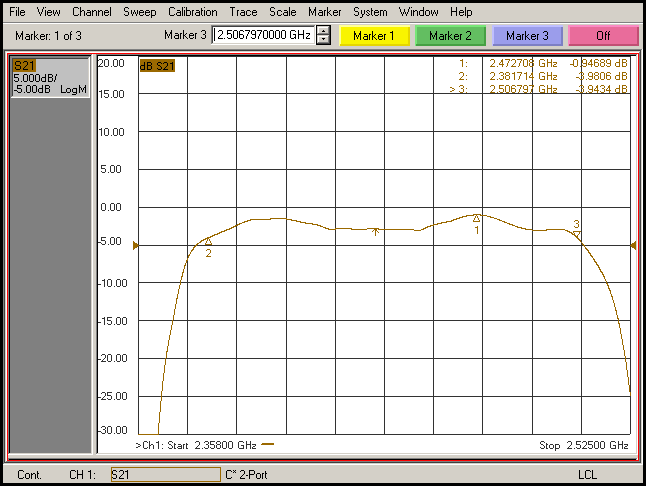 Antenna + Filter
S11 Characteristic
Amplifier
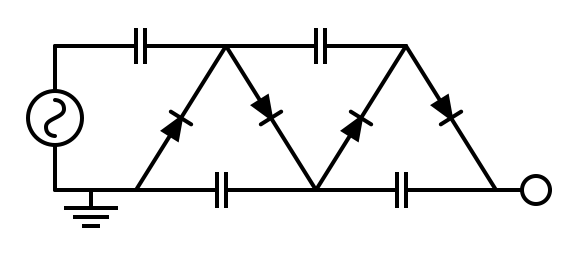 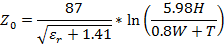 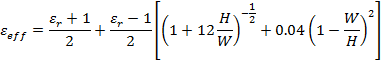 Half-Wave
Cockcroft-Walton
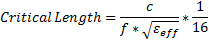 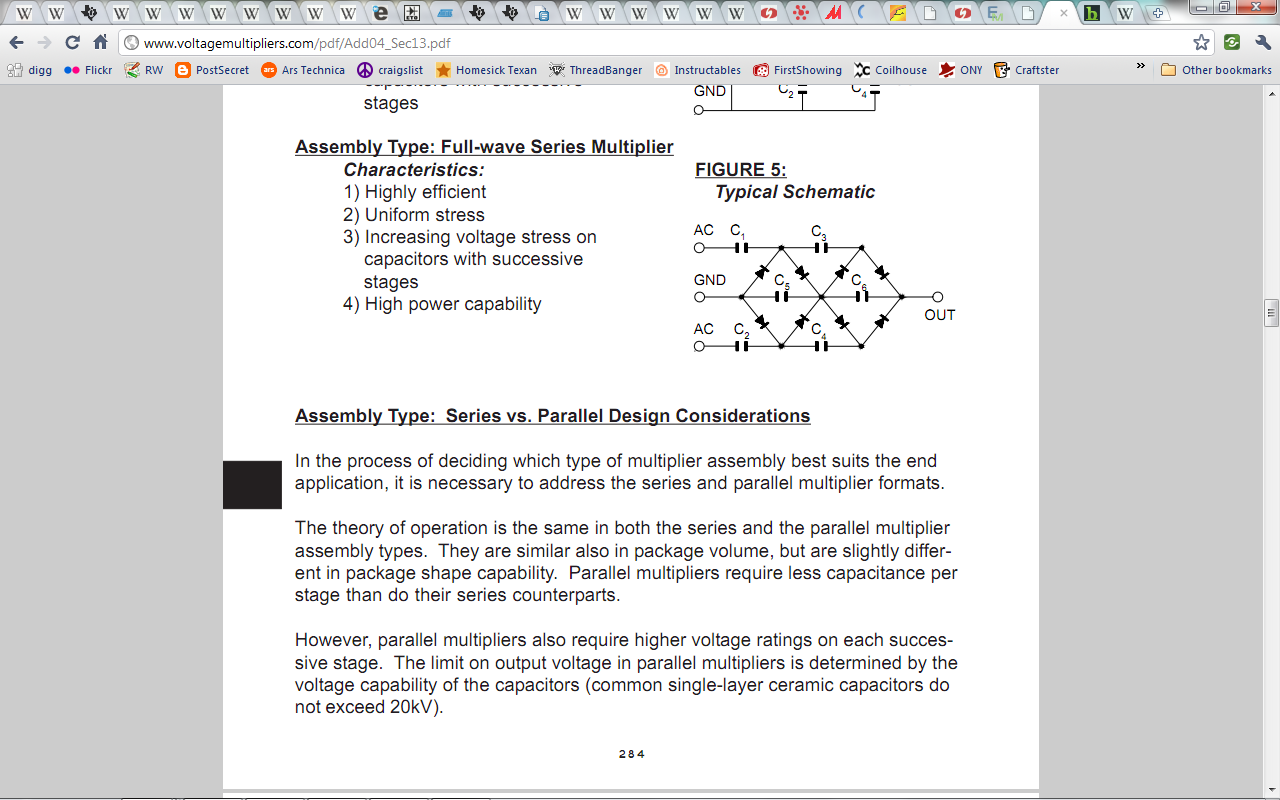 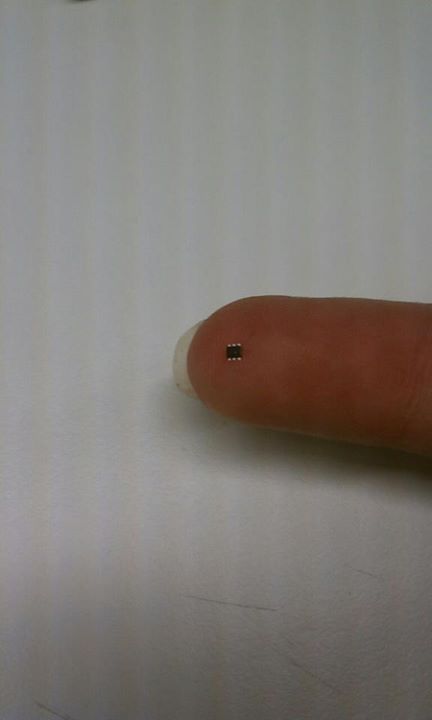 Full-Wave
Cockcroft-Walton
Home Etching PCBs
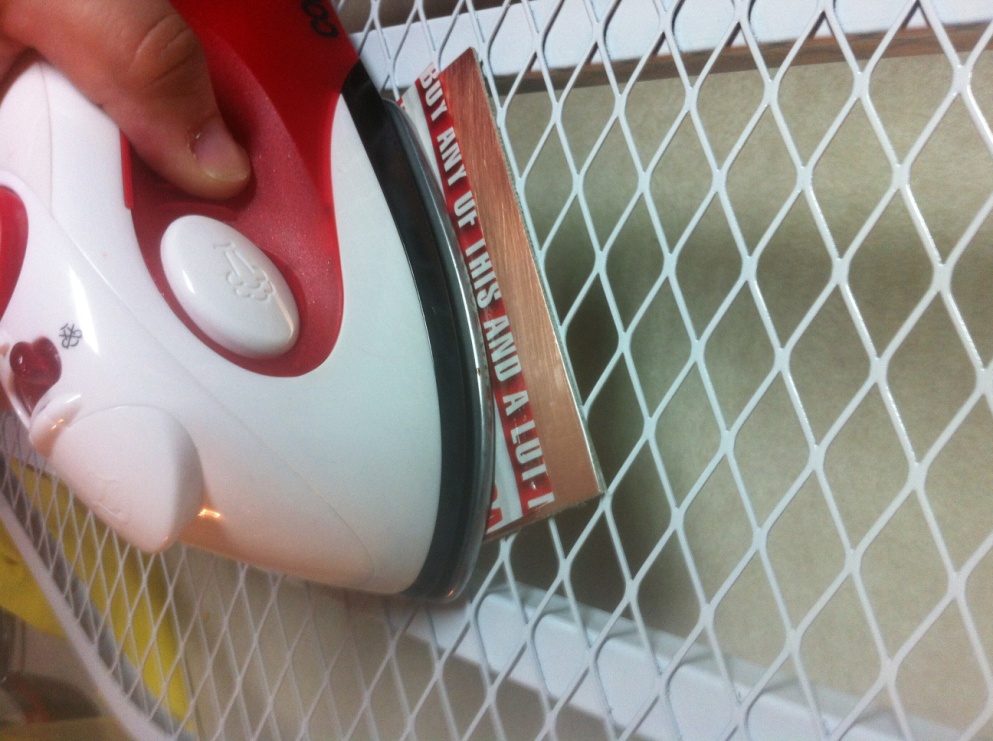 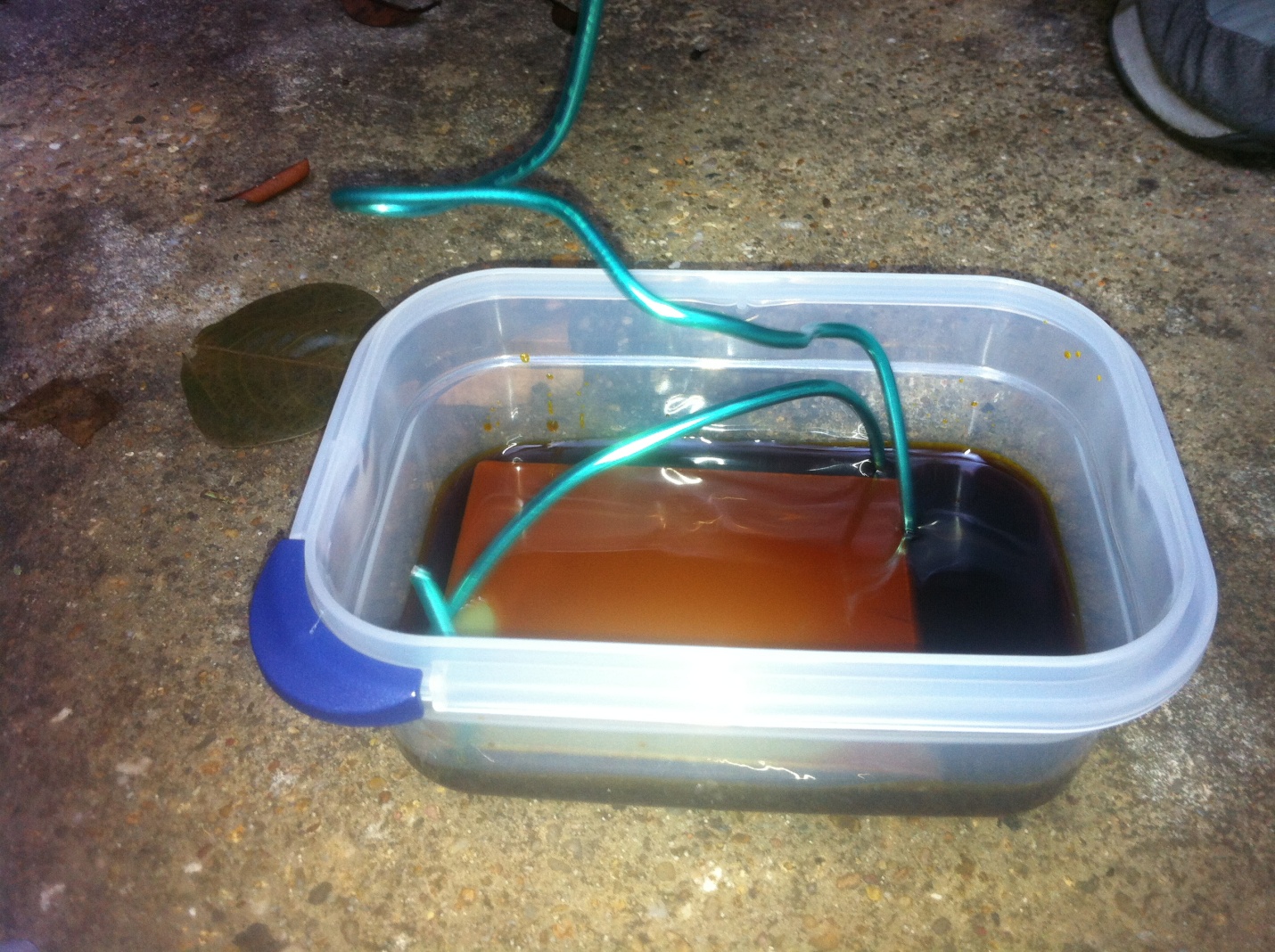 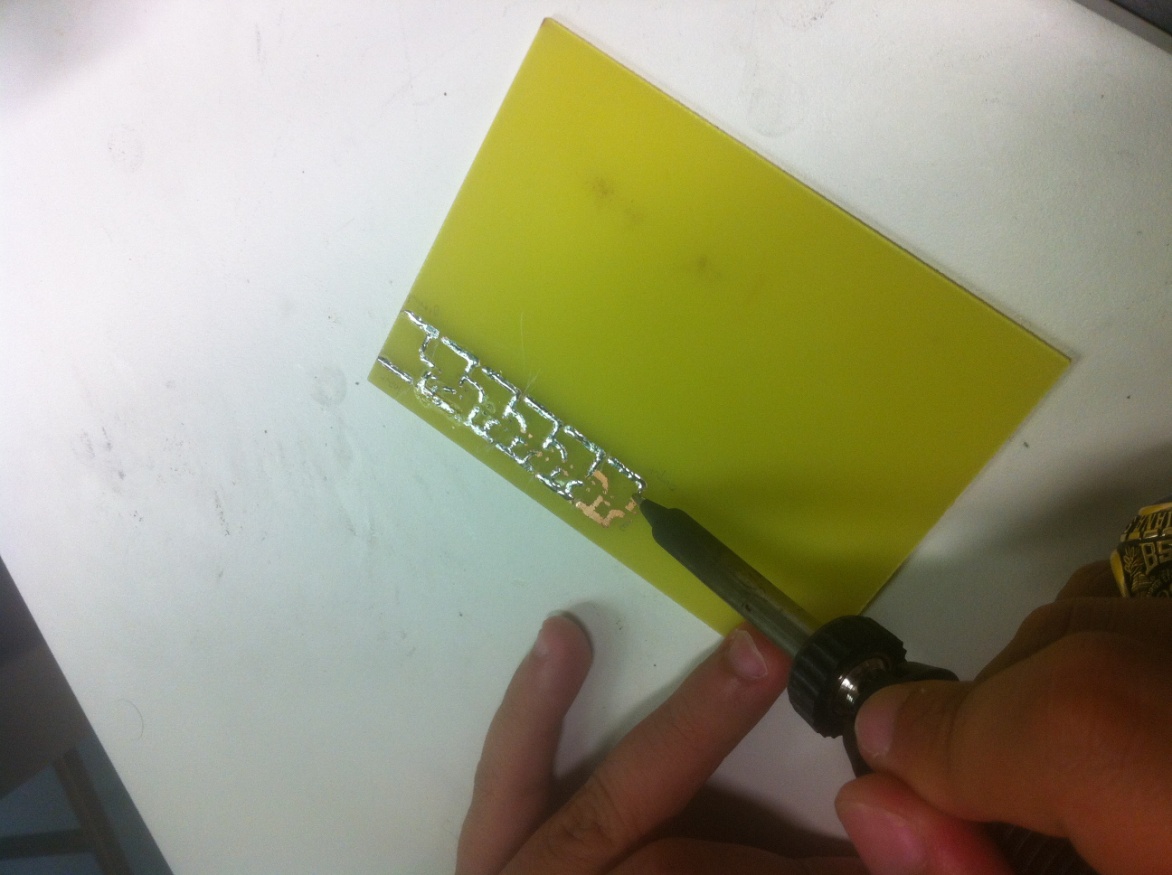 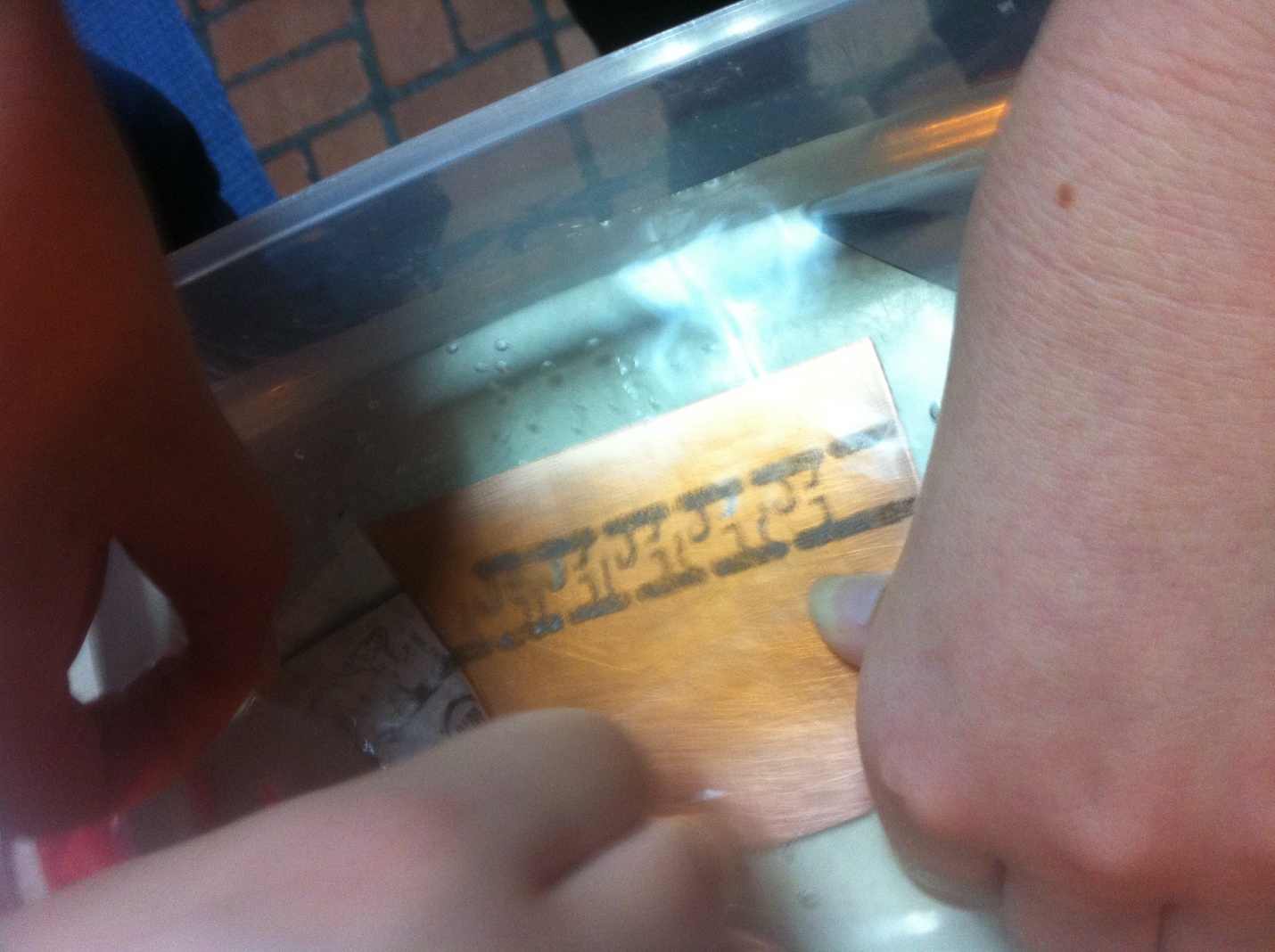 Physical PCB Evaluation
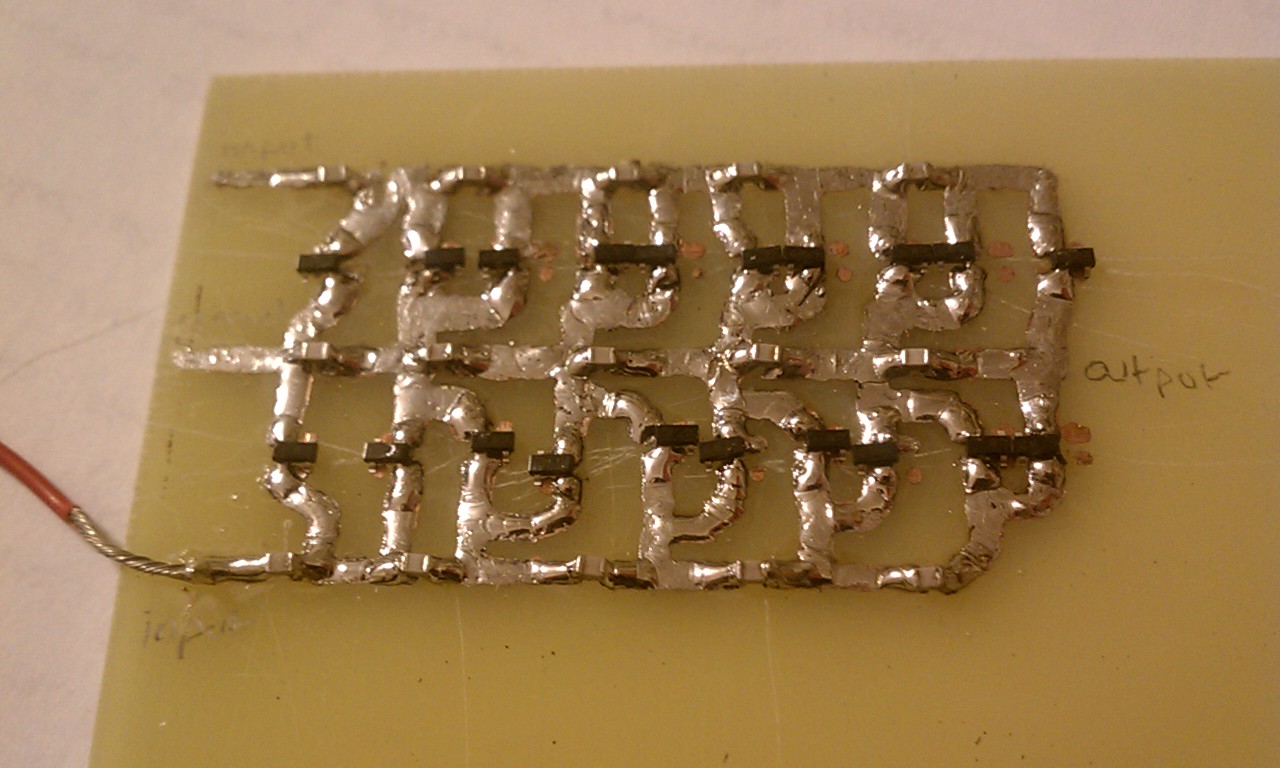 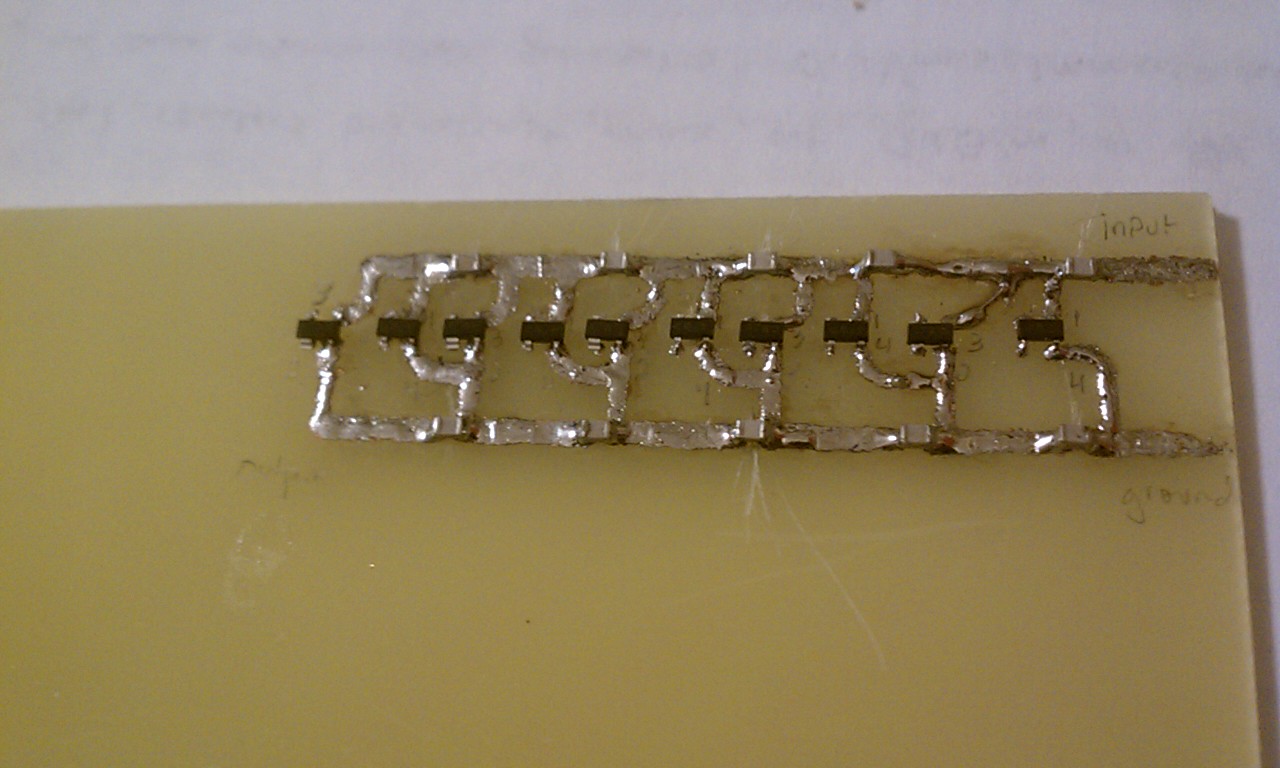 5 Stage Half-Wave
5 Stage Full-Wave
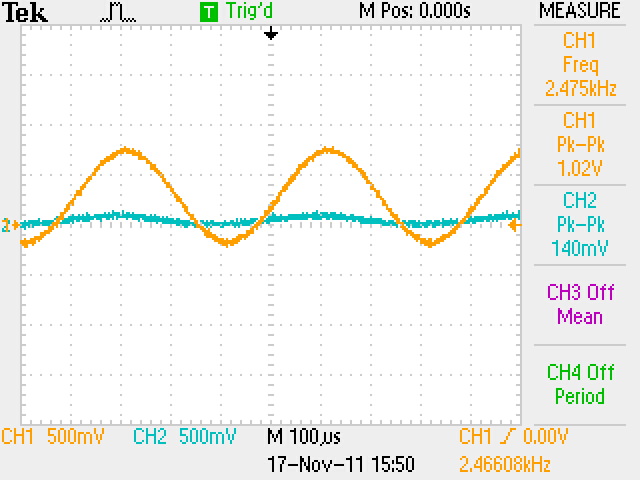 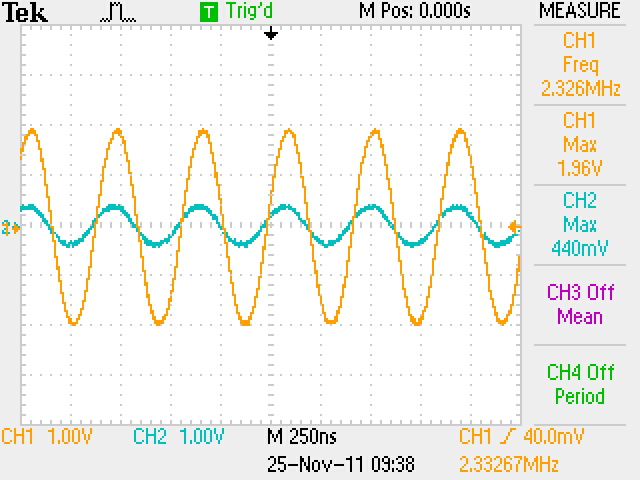 Amplifier Simulation
2.4MHz works in simulation, should have worked in lab. Half-wave, two stages
Diodes not the same, but also RF class
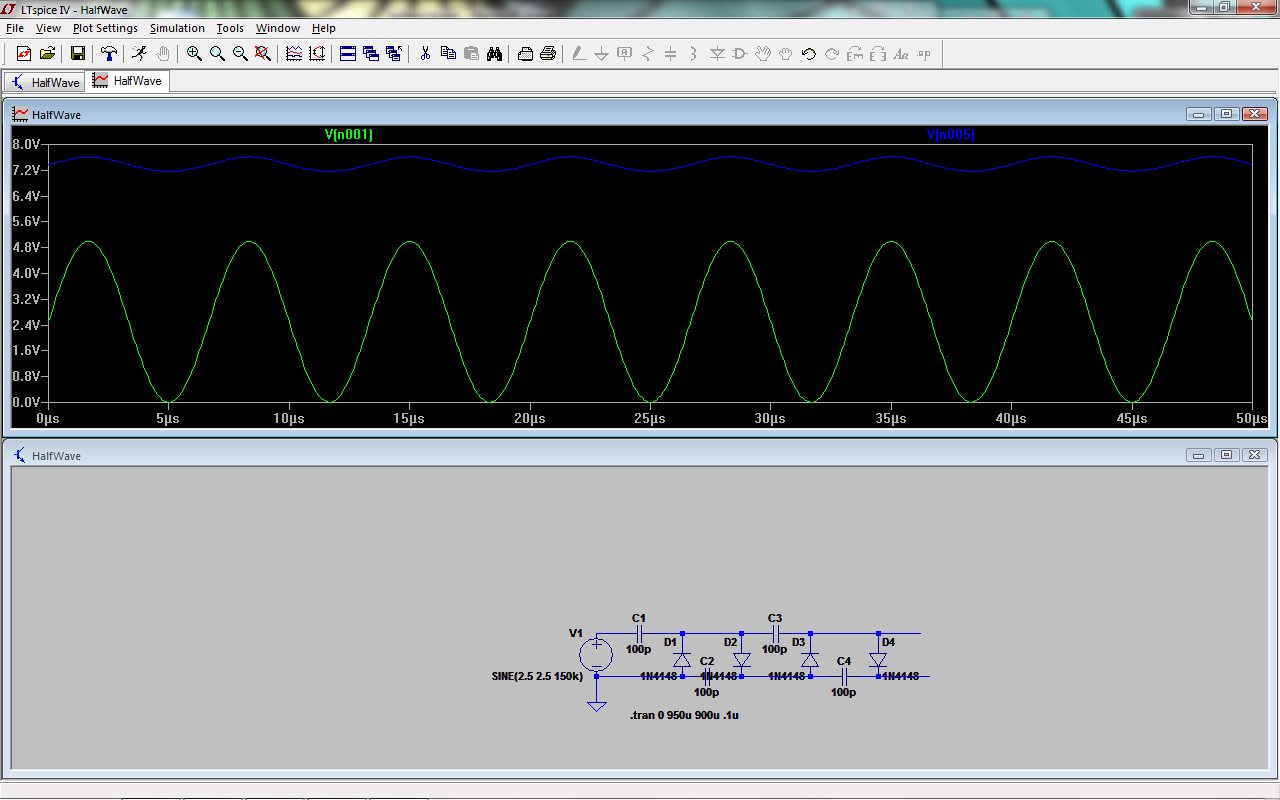 150kHz
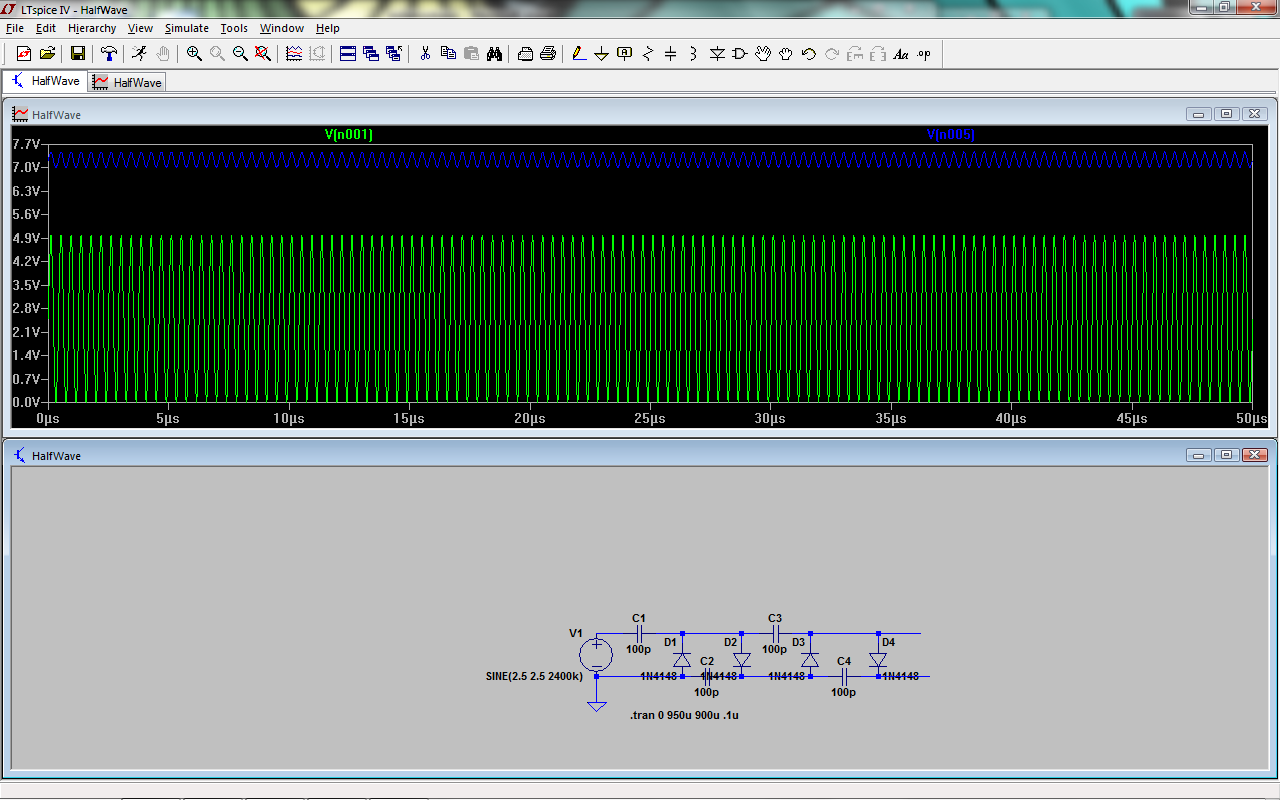 2.4MHz
Amplifier Breadboard
Built a half-wave amplifier. Tested at 1 and 2 stages, at 150kHz
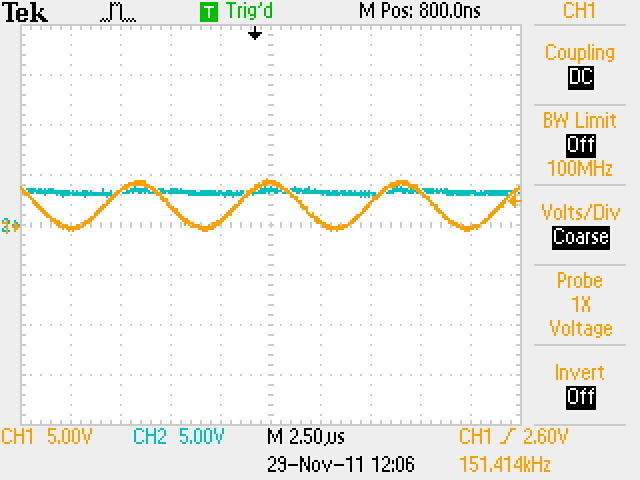 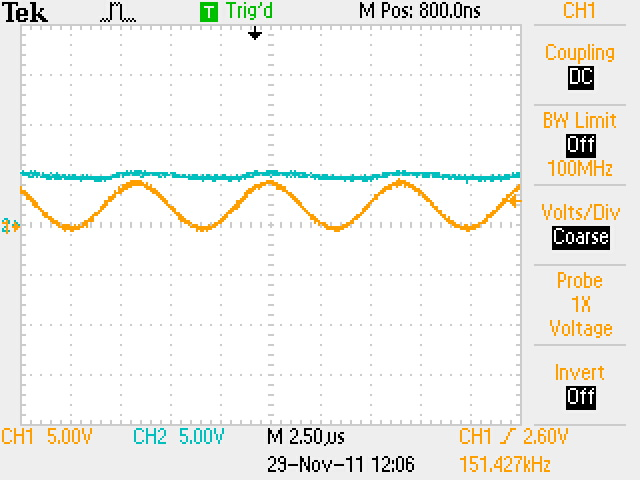 Stage 1
Stage 2
Amplifier Transistor
Don’t know what kind we need
Don’t know actual output of amplifier
The lower the threshold, the more expensive.
If output is high enough, might not even need one
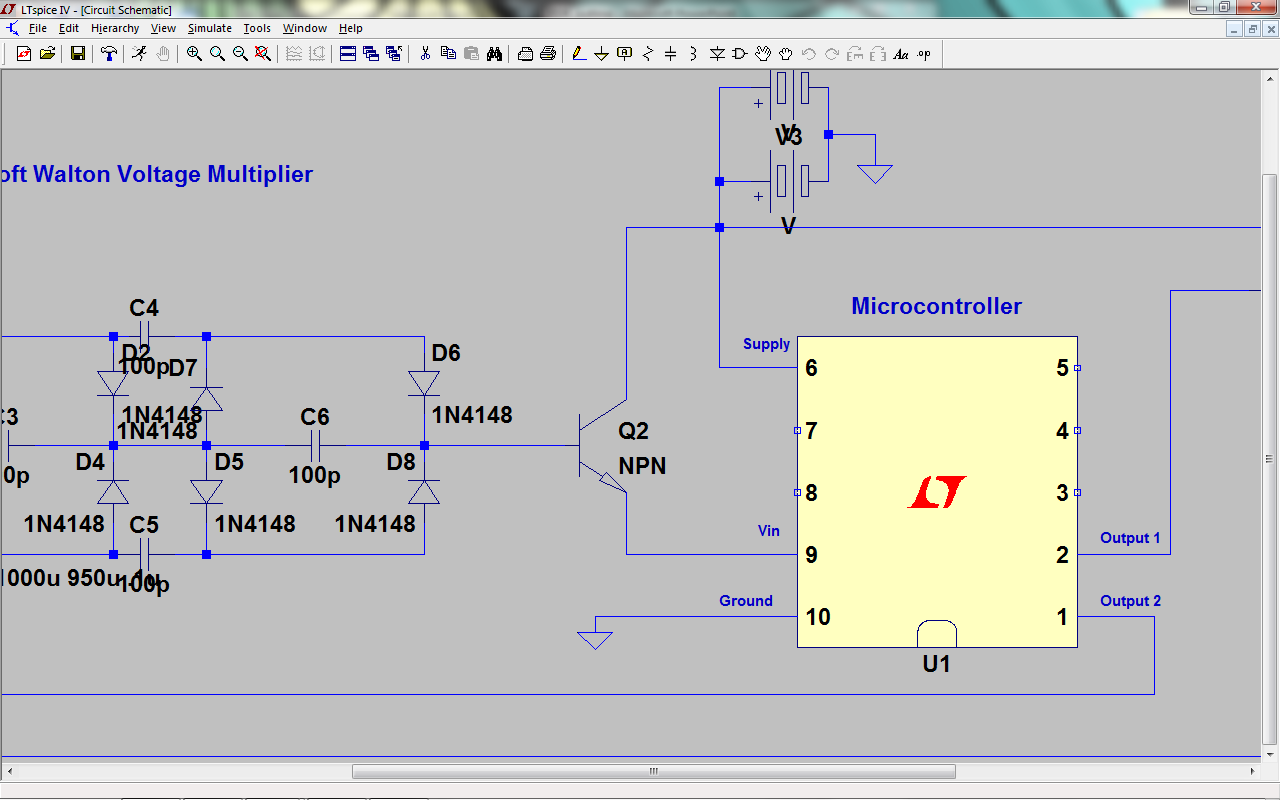 Signal Switch
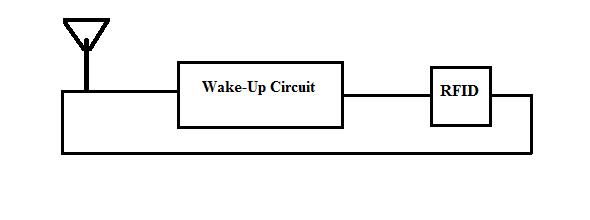 Issue
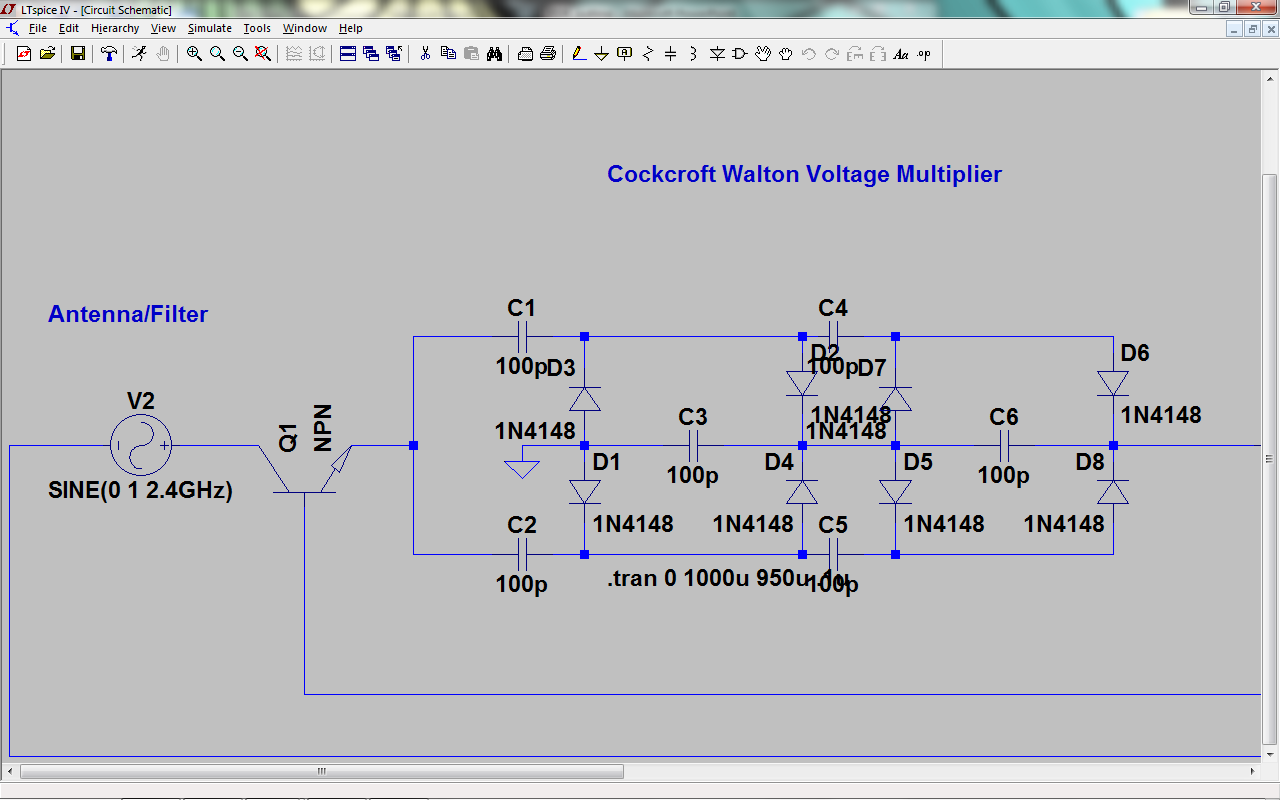 Solution
Need for Microcontroller
Serves three purposes:
Wake-up RFID tag
Prevents endless loop scenario
Prevents signal loss
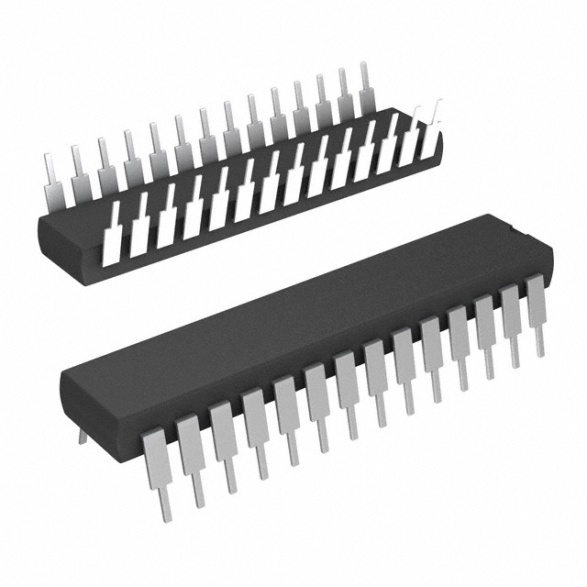 MCU Test
Power Switch
Power to the RFID
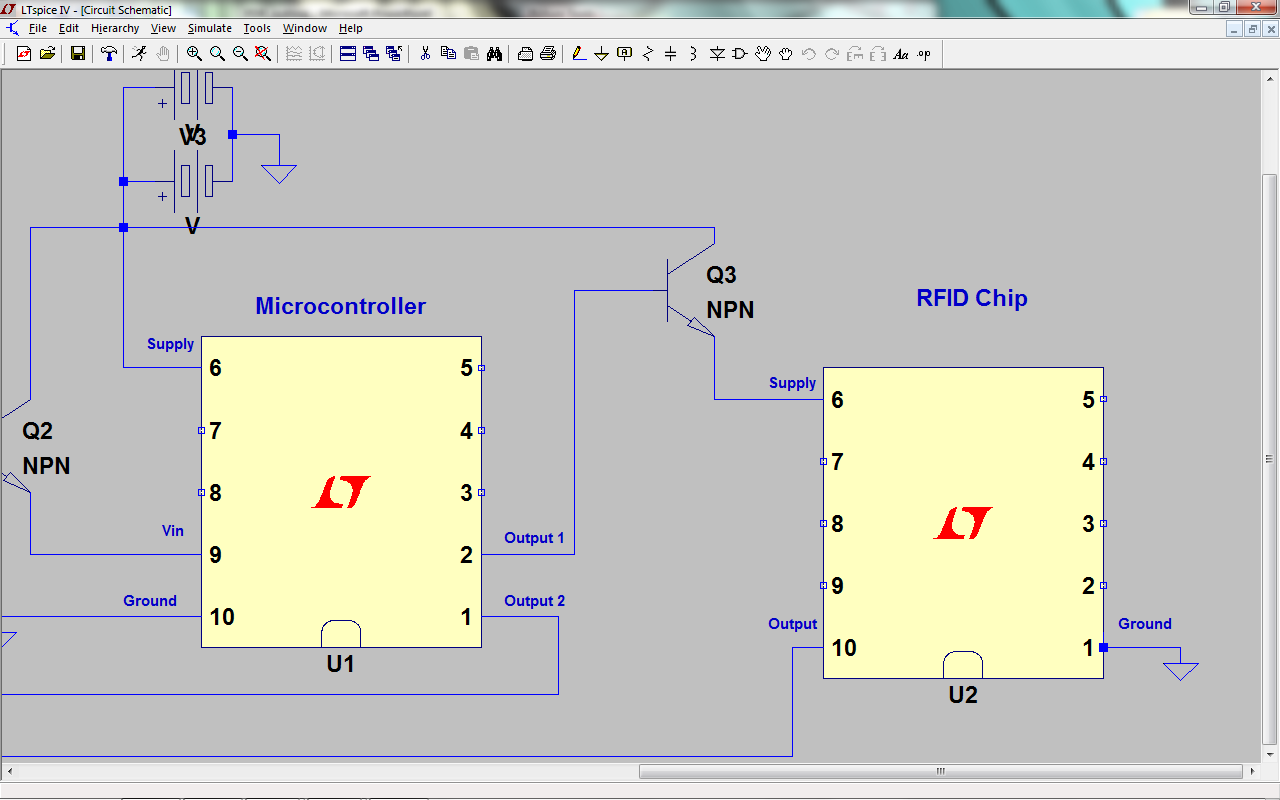 Component Alternatives
Antenna
Filter
Amplifier
MCU
RF Tag
Final Schematic
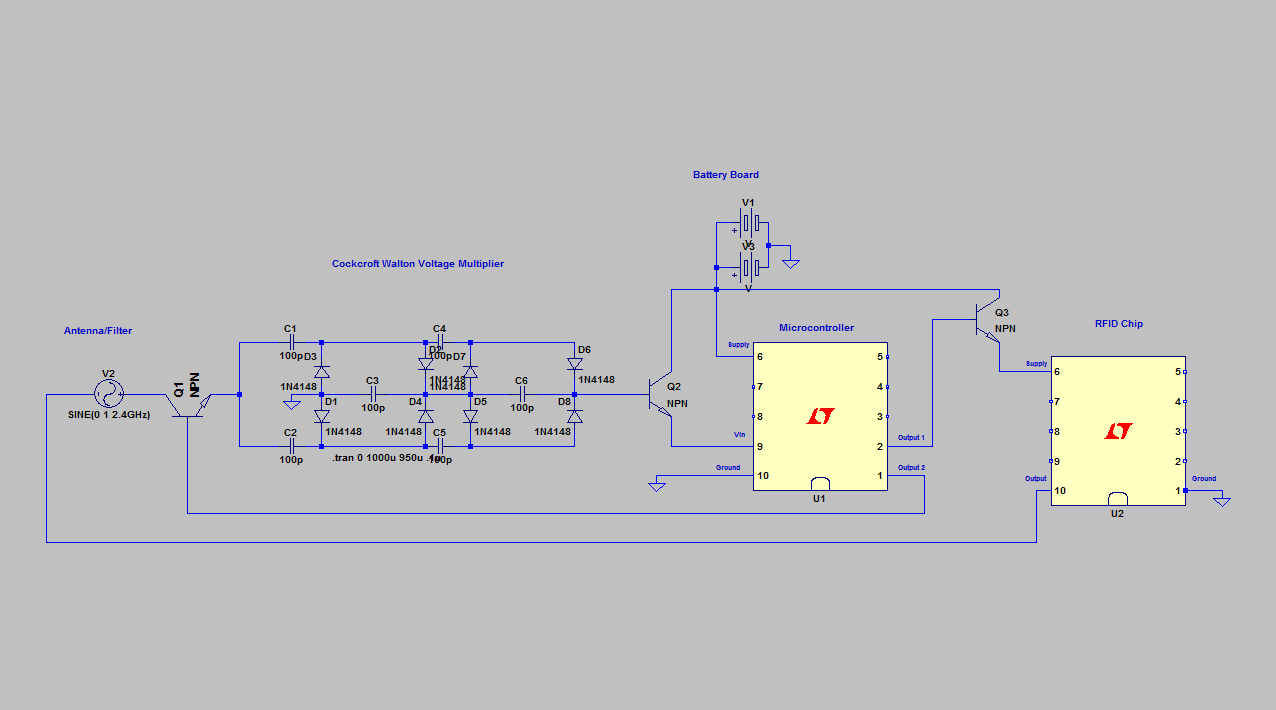 Power Calculations
Tag scanned once per day, 2AA batteries:
Non-sleep mode



Sleep mode
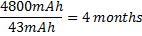 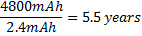 Lessons Learned
Proper Documentation
Learned from 2010 Capstone Group
Underestimation of Intensity
Just because the circuit looks simple, does not mean it will be simple to build
Time Management
Account for delivery delays and incorrect commercial inventory lists
Performance Goals
The main goal was to have a working prototype
To accomplish this we broke it into four goals:
Antenna
Filter
Amplifier
MCU
Cost Analysis
Suggestions
Suggestions for Future Development
Refine and test amplifier
Test signal loss through signal switch
MCU Sleep Mode
Working case
Portable Reader
Augmented Reality App
Cameron 2.0
Project Objectives
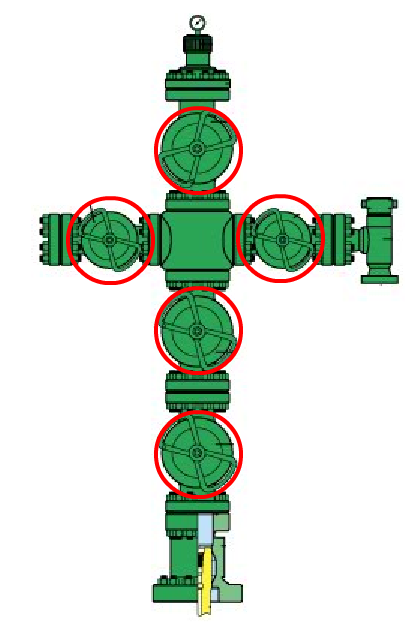 To create an efficient and intuitive way of identifying oil well tree valves from ground level using Augmented Reality technology
 To devise a method of dynamically determining the 3D location of the valves for AR execution
What is Augmented Reality?
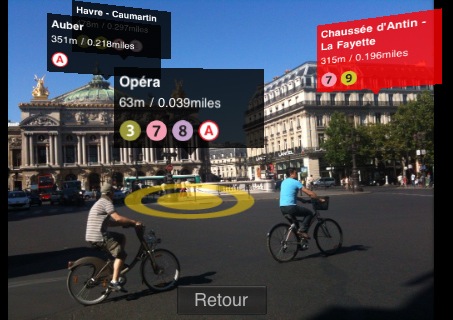 The process of 
    augmenting the 
    elements of the 
    real-world on a live, 
    direct or indirect, feed
Applies computer-generated imagery to the live stream to enhance the user’s perception of their environment
Requirements for AR
Database
Smart device
Internet Capability
Camera
Gyroscope
Accelerometer
Compass
Built-in GPS
3D location of each valve on the tree
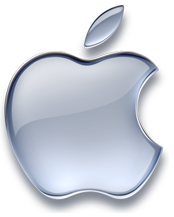 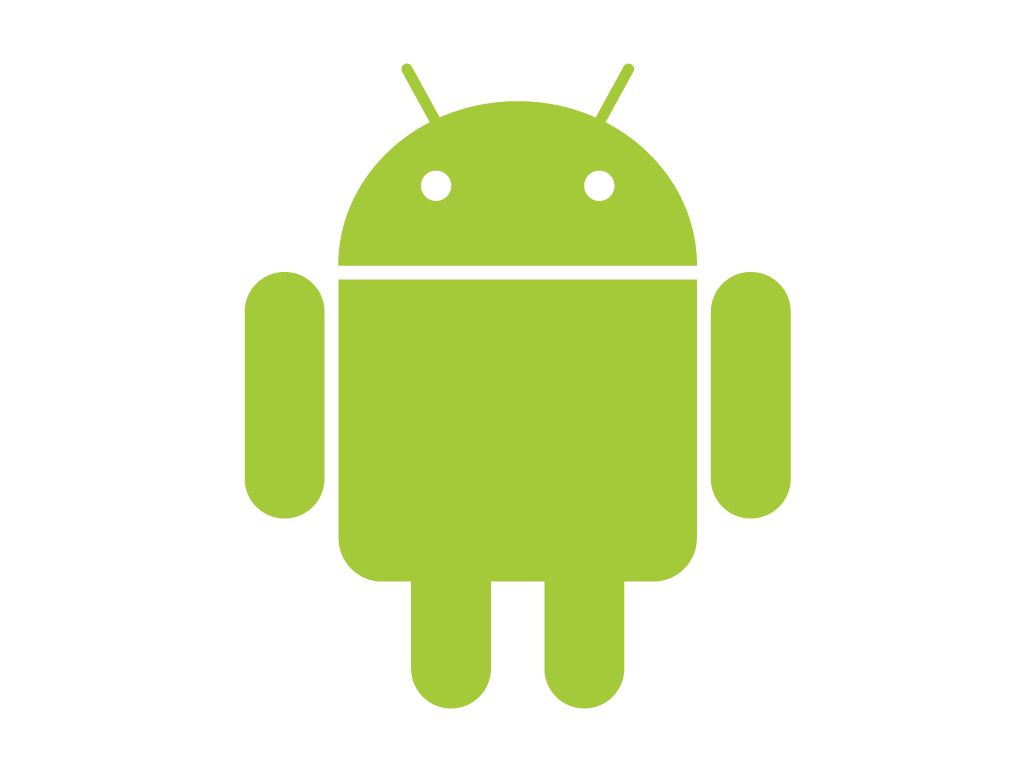 Database Development
MySQL database hosted on a server already owned by the group
Already confirmed to work with our development platform
Access database through web-service layer: phpAdmin
Unity reads database by using Javascript functions to execute PHP scripts
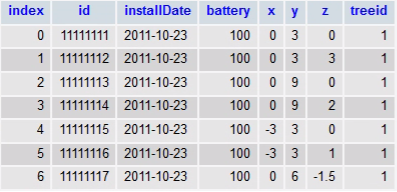 Application Development
Development Platform: Unity3D
What is Unity3D?
Integrated authoring tool for creating 3D video games or  real-time 3D animations

Pros:
Supports multiple platforms
Notably iPhone and Android applications
Built-in 3D engine
Compiles directly to smart phone
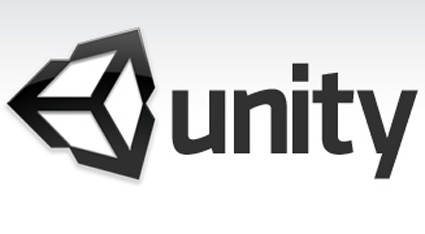 Cons:
Does not natively support sensors
Expensive
Application Front End
Unity3D 
Demos
Android App
Camera Background
Menu System
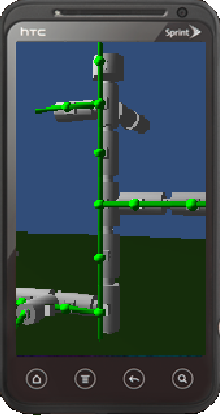 Front End – Camera Background
Unity plugin
2D Camera Feed Conversion
Modified Augmented Reality
Enabled Camera = Lower Battery Life
Additional Feature?
Enable/Disable Camera
Virtual Valve Tree Substitution
Application Back End
Accelerometer
Unity Sensor Plug-ins
Compass
Gyroscope
Gyroscope Correction
Inertial Navigation System
Tree Growing System
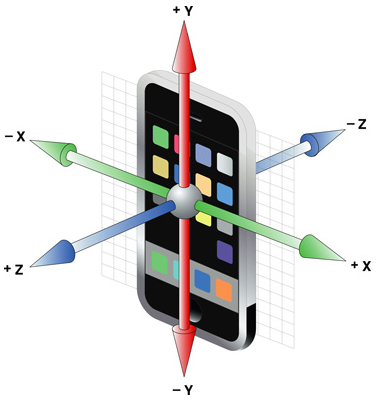 Back End – Accelerometer
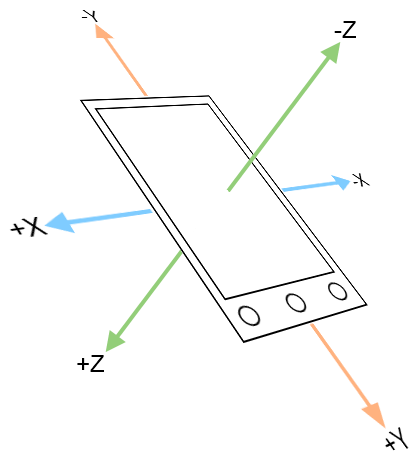 Back End – Gyroscope
Used to estimate the phones orientation when the accelerometer senses that the phone is in motion
Less impacted by shaking. 
Improves how steady the Augmented Reality labels are 
All scripts will run on phones with or without a built in gyroscope.
Back End – Inertial Navigation
The phone’s 3D displacement can be found knowing an initial starting location and the phones acceleration 
Used to track the phone’s location between database updates
Accuracy decreases over time 
Needed if the Augmented Reality user is in motion.
Back End – Tree Growing System
Database generates a tree “skeleton”
Removes labeling ambiguity
Minimizes 3D and phone orientation inaccuracy
“Base” node
Active RFID tags unnecessary for valve location after installation
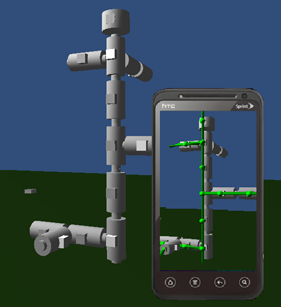 3D Location Determination
Hardware Limitations
CC2431 Location Engine
Accuracy of the system increases with the number of known points around the unknown point. 
At least 6 reference nodes needed for an estimated 2D location that may only be 
   accurate within 3 – 5 meters  
Nodes must be positioned 
    perfectly so that the antenna 
    signals are projecting towards 
    unknown node
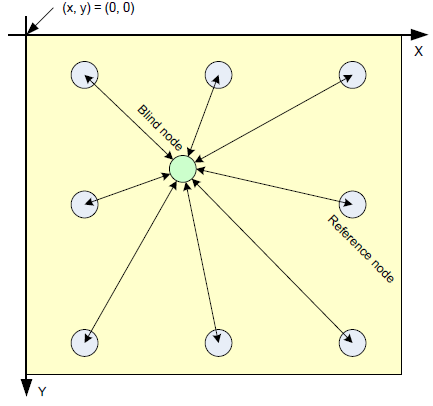 Hardware Limitations Cont’d
Antenova Titanis 2.4GHz Swivel Antenna
No spherical or symmetrical signal
RSSI values used to estimate distances between nodes
Up to 95% of the signal can be lost in certain antenna orientations
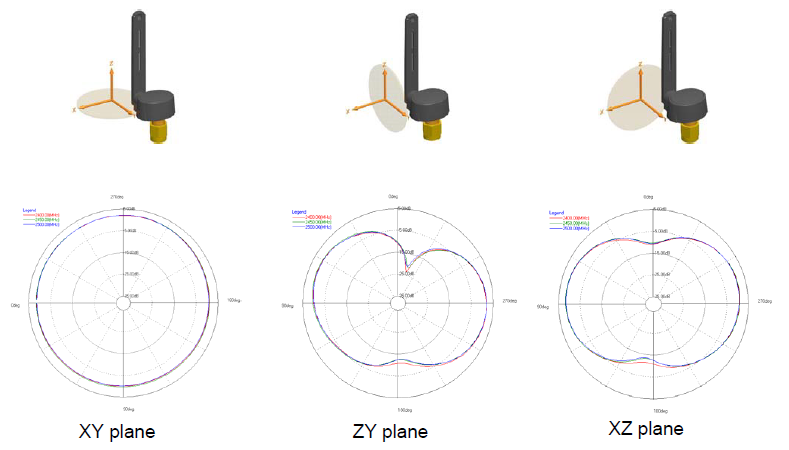 3D Location Determination
Utilizing a system similar to the trilateration system demonstrated by the Mega Hurtz group
Demo
Acknowledgements
Overall Project
Daniel Baxter, Cameron
John Scalzo, LSU
Wake-Up Circuit
Jacob Luby
Karl Oelschlaeger
Heather McKay
Jordan LeFler
Augmented Reality
Dr. Jerry Trahan, LSU
Questions ?